Lecture Slides for
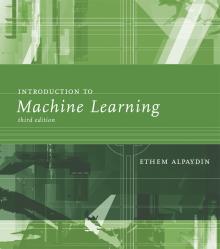 INTRODUCTION TO Machine Learning3rd Edition
ETHEM ALPAYDIN
© The MIT Press, 2014

alpaydin@boun.edu.tr
http://www.cmpe.boun.edu.tr/~ethem/i2ml3e
CHAPTER 18: Reinforcement Learning
Introduction
3
Game-playing: Sequence of moves to win a game
Robot in a maze: Sequence of actions to find a goal
Agent has a state in an environment, takes an action and sometimes receives reward and the state changes
Credit-assignment
Learn a policy
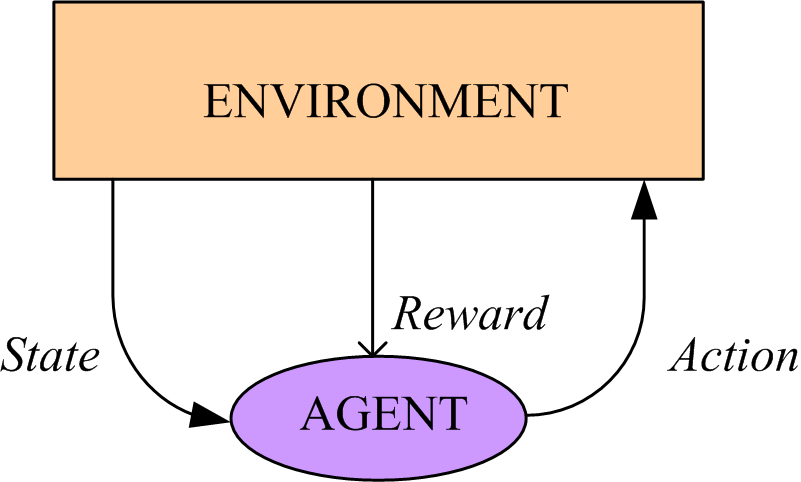 Single State: K-armed Bandit
4
Among K levers, choose 
   the one that pays best
	Q(a): value of action a
	Reward is ra
	Set Q(a) = ra
	Choose a* if 
		Q(a*)=maxa Q(a)
 
 Rewards stochastic (keep an expected reward):
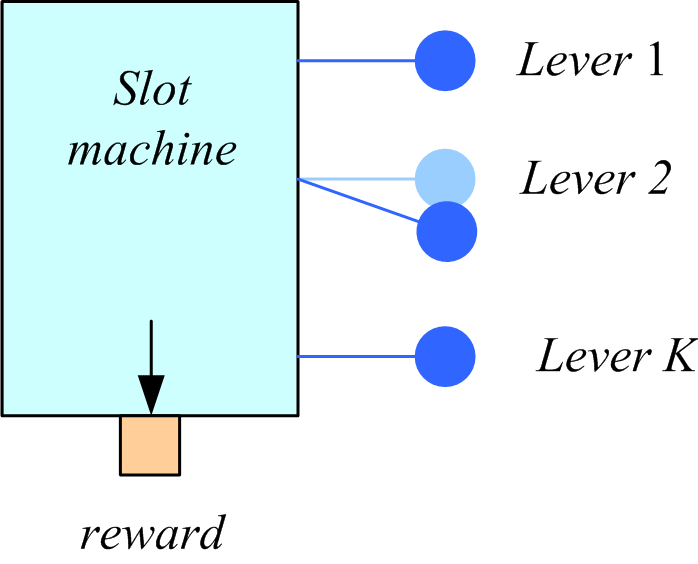 Elements of RL (Markov Decision Processes)
5
st : State of agent at time t
at: Action taken at time t
In st, action at is taken, clock ticks and reward rt+1 is received and state changes to st+1
Next state prob: P (st+1 | st , at )
Reward prob: p (rt+1 | st , at )
Initial state(s), goal state(s)
Episode (trial) of actions from initial state to goal
(Sutton and Barto, 1998; Kaelbling et al., 1996)
Policy and Cumulative Reward
6
Policy,
Value of a policy,
Finite-horizon:


Infinite horizon:
Bellman’s equation
7
Model-Based Learning
8
Environment, P (st+1 | st , at ), p (rt+1 | st , at ) known
There is no need for exploration
Can be solved using dynamic programming
Solve for


Optimal policy
Value Iteration
9
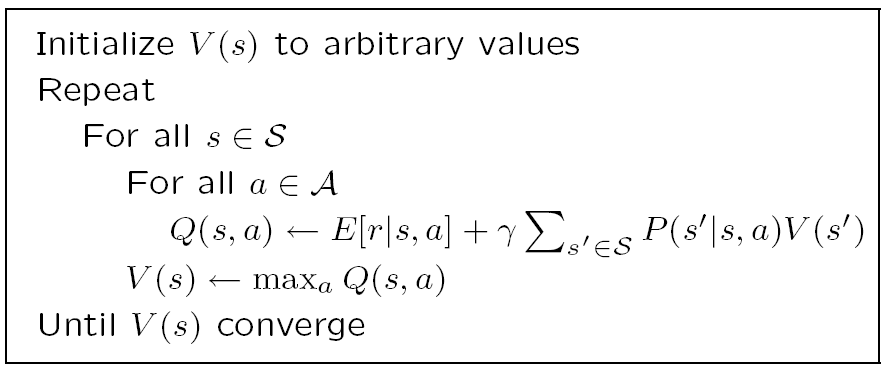 Policy Iteration
10
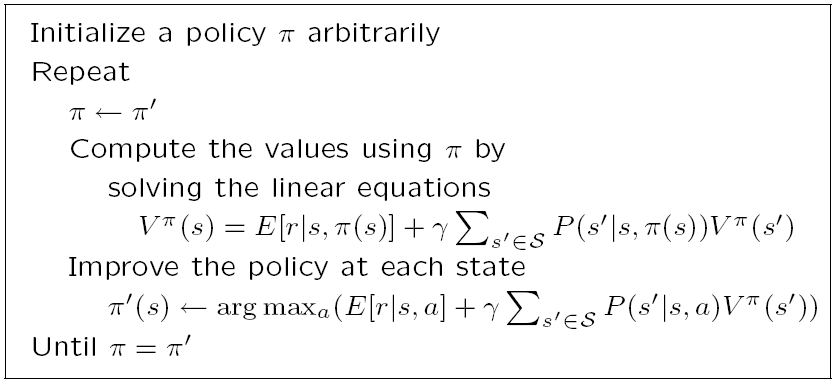 Temporal Difference Learning
11
Environment, P (st+1 | st , at ), p (rt+1 | st , at ), is not known; model-free learning
There is need for exploration to sample from 
	P (st+1 | st , at ) and p (rt+1 | st , at )
Use the reward received in the next time step to update the value of current state (action)
The temporal difference between the value of the current action and the value discounted from the next state
Exploration Strategies
12
ε-greedy: With pr ε,choose one action at random uniformly; and choose the best action with pr 1-ε
Probabilistic:


Move smoothly from exploration/exploitation. 
Decrease ε
Annealing
Deterministic Rewards and Actions
13
Deterministic: single possible reward and next state


	used as an update rule (backup)


	Starting at zero, Q values increase, never decrease
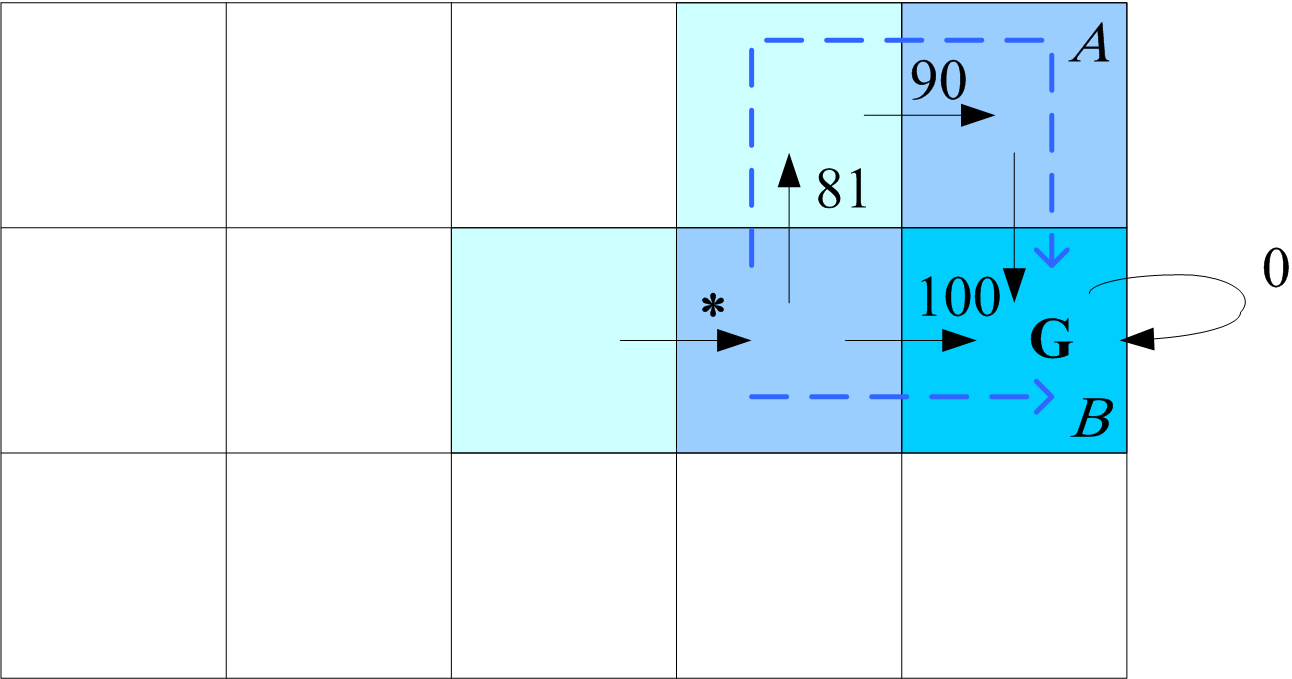 γ=0.9
Consider the value of action marked by ‘*’:
If path A is seen first, Q(*)=0.9*max(0,81)=73
Then B is seen, Q(*)=0.9*max(100,81)=90
Or,
If path B is seen first, Q(*)=0.9*max(100,0)=90
Then A is seen, Q(*)=0.9*max(100,81)=90
Q values increase but never decrease
14
Nondeterministic Rewards and Actions
15
When next states and rewards are nondeterministic (there is an opponent or randomness in the environment), we keep averages (expected values) instead as assignments
Q-learning (Watkins and Dayan, 1992):


Off-policy vs on-policy (Sarsa)
Learning V (TD-learning: Sutton, 1988)
backup
Q-learning
16
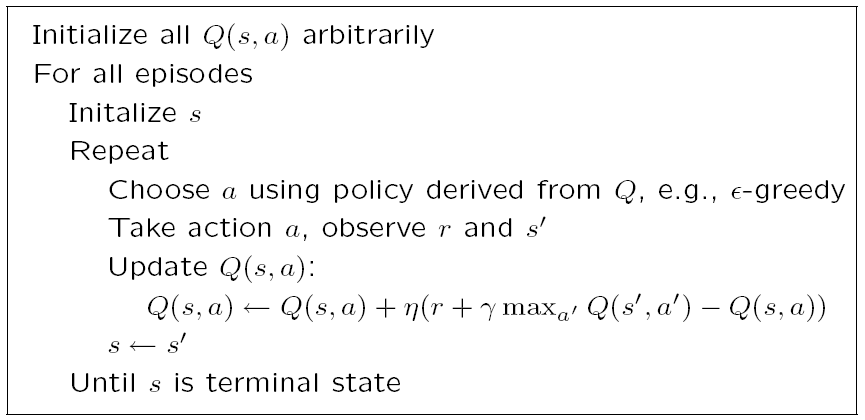 Sarsa
17
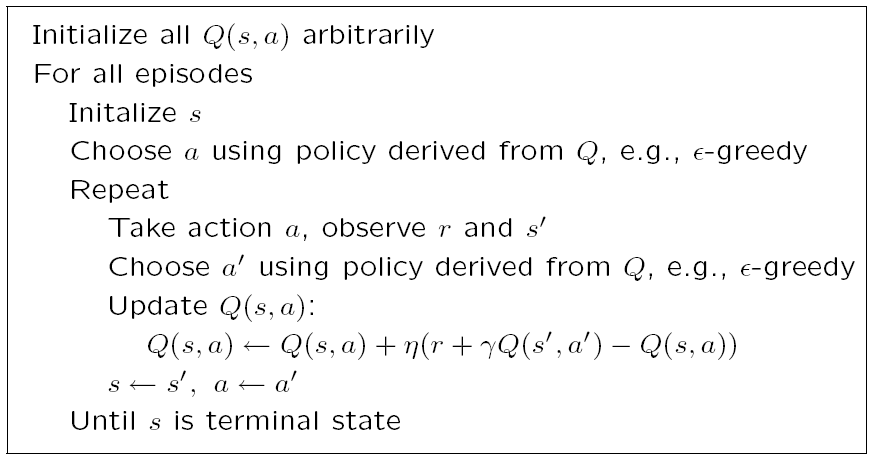 Eligibility Traces
18
Keep a record of previously visited states (actions)
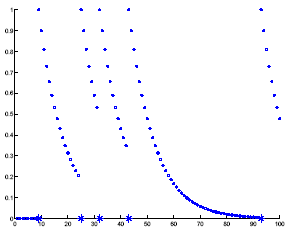 Sarsa (λ)
19
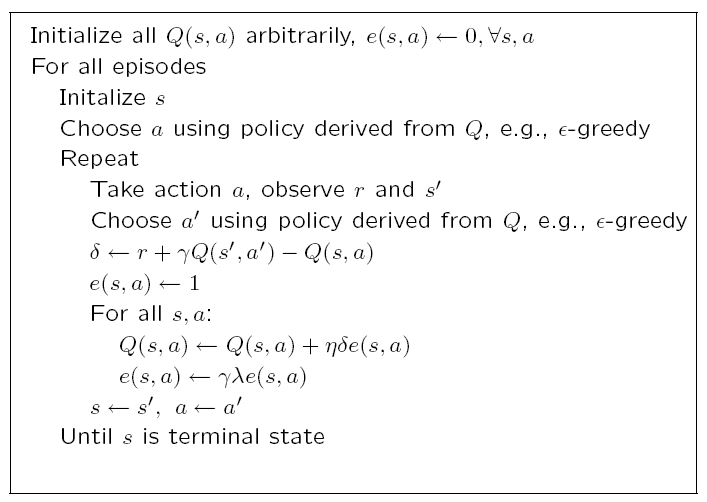 Generalization
20
Tabular: Q (s , a) or V (s) stored in a table
Regressor: Use a learner to estimate Q(s,a) or V(s)
Partially Observable States
21
The agent does not know its state but receives an observation  p(ot+1|st,at) which can be used to infer a belief about states
Partially observable 
	MDP
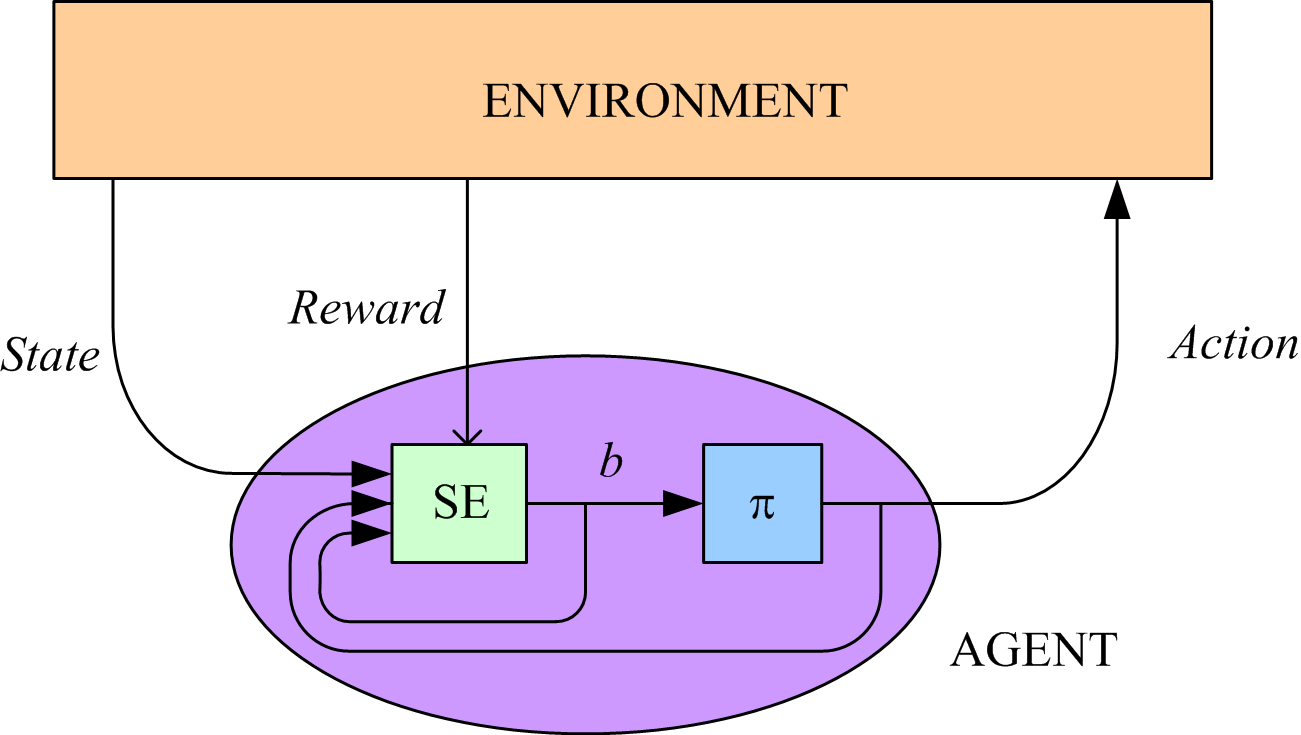 The Tiger Problem
22
Two doors, behind one of which there is a tiger
p: prob that tiger is behind the left door


R(aL)=-100p+80(1-p), R(aR)=90p-100(1-p)
We can sense with a reward of R(aS)=-1
We have unreliable sensors
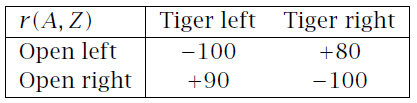 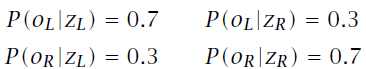 If we sense oL, our belief in tiger’s position changes
23
24
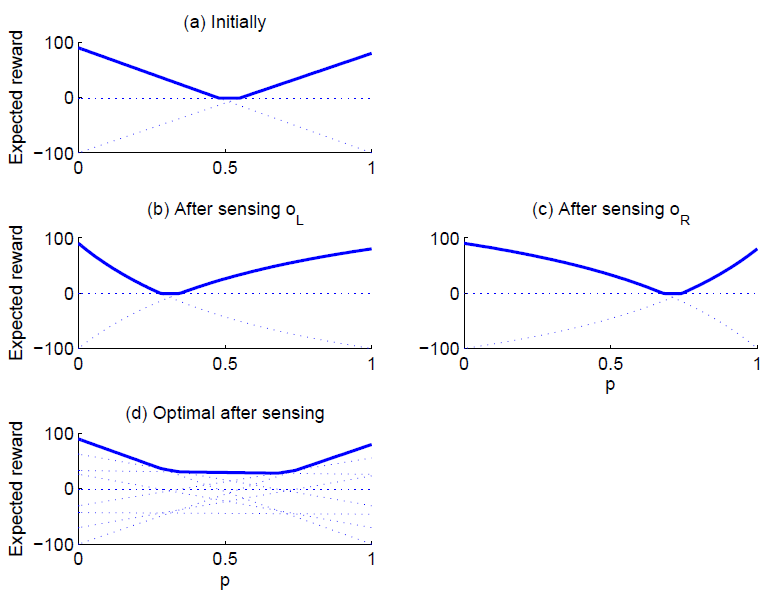 25
Let us say the tiger can move from one room to the other with prob 0.8
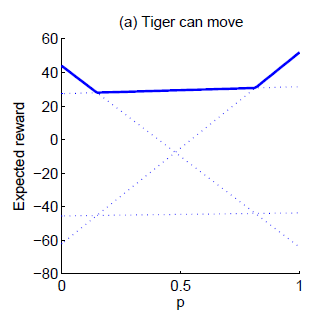 26
When planning for episodes of two, we can take aL, aR, or sense and wait:
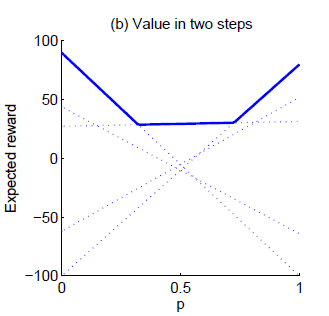 27